Ownership structure of land
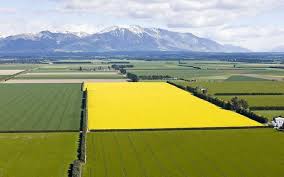 Different ownership structures
Individual farm ownership
Sharemilking - Sharemilking is a kind of dairy farming unique to New Zealand. A sharemilker carries out dairy farming work as an independent contractor in return for a share of the income from selling milk and other produce.
Lease agreements in the high country - permits the tenant to use a piece of land owned by the landlord in exchange for rent.
Collaboration ownership – Maori Trusts - A trust is a group of people nominated by landowners/ shareholders to manage their land block or shares.
Methods of marketing primary products.
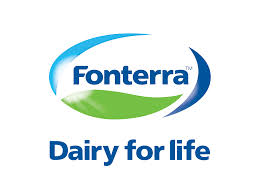 Different methods of marketing primary products.
Direct selling or contracts.
Cooperatives e.g. Fonterra who are owned by the producers.
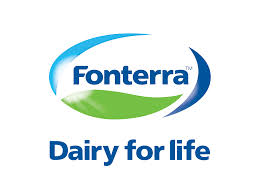 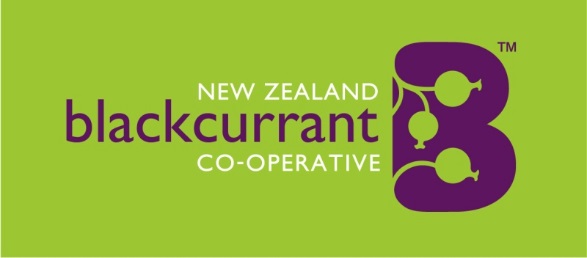 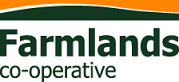 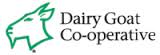